Муниципальное  бюджетное  дошкольное образовательное  учреждение  детский сад  № 18 «Солнышко»
Мастер-класс для педагогов, работающих с детьми с ОВЗ на тему:
Финансовая грамотность в дидактических играх для детей с ОВЗ
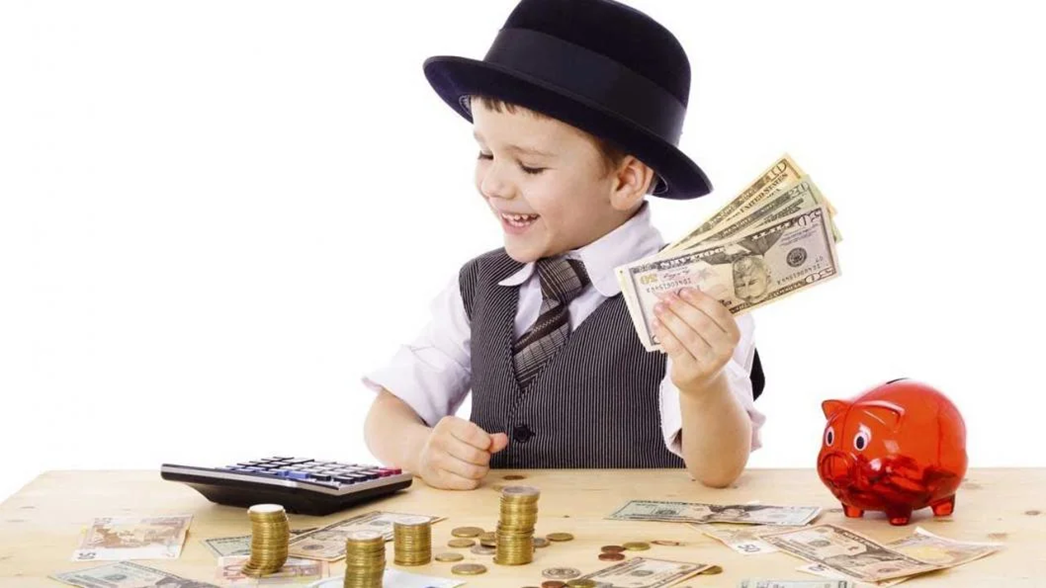 Подготовила воспитатель: Ростова О.А.
Что мы понимаем под финансовой грамотностью?
Финансовая грамотность — это умение использовать знания и навыки для принятия правильных решений, связанных с деньгами и тратами.
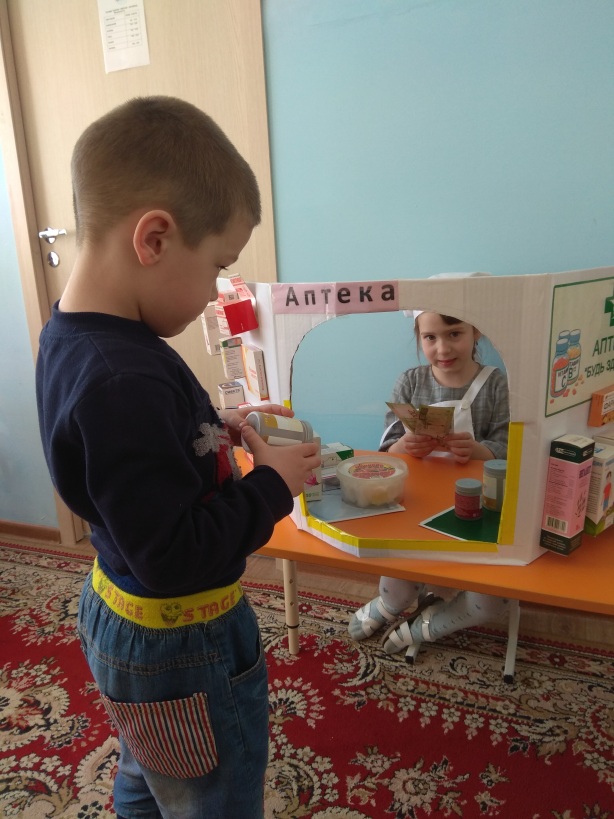 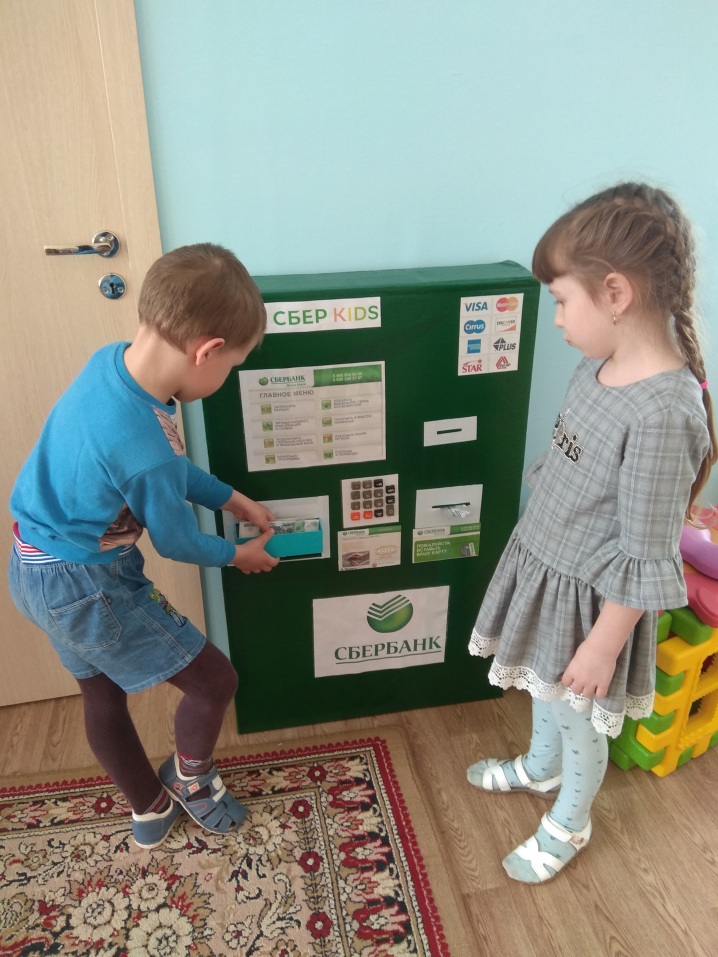 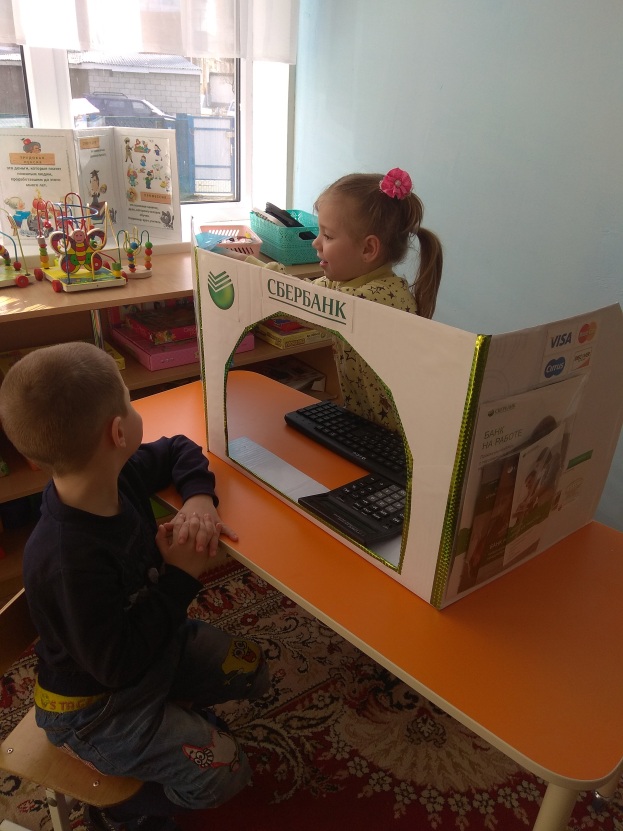 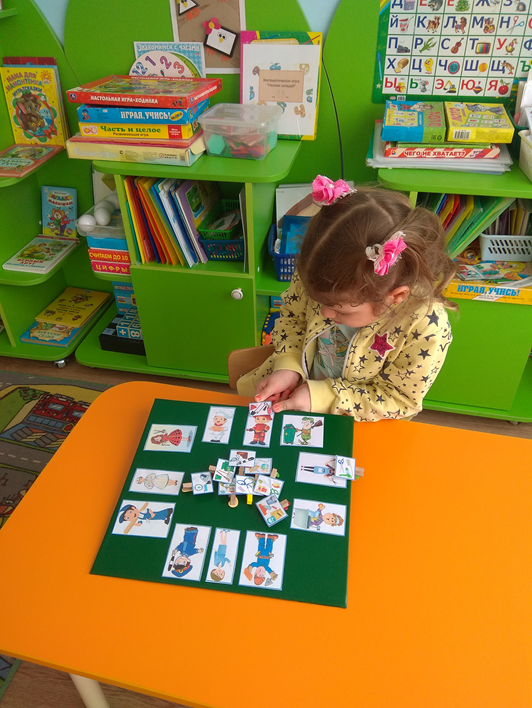 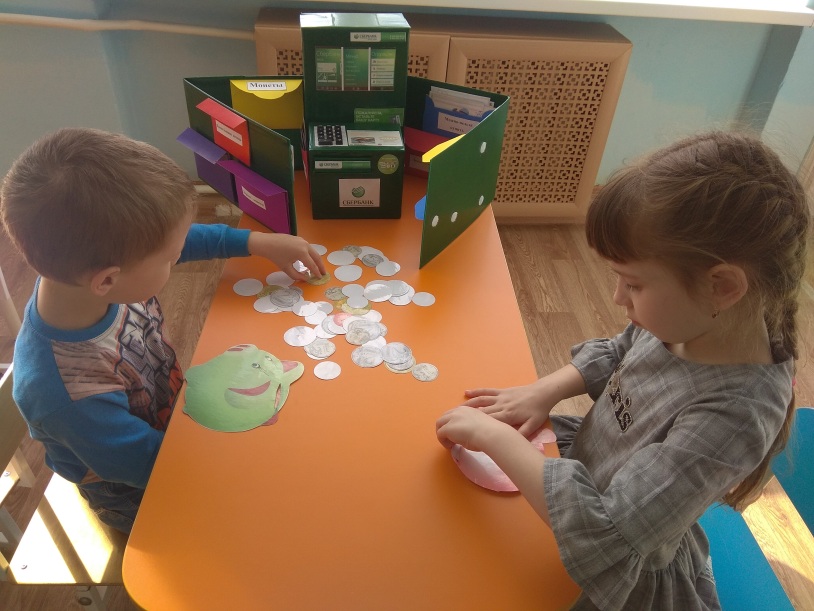 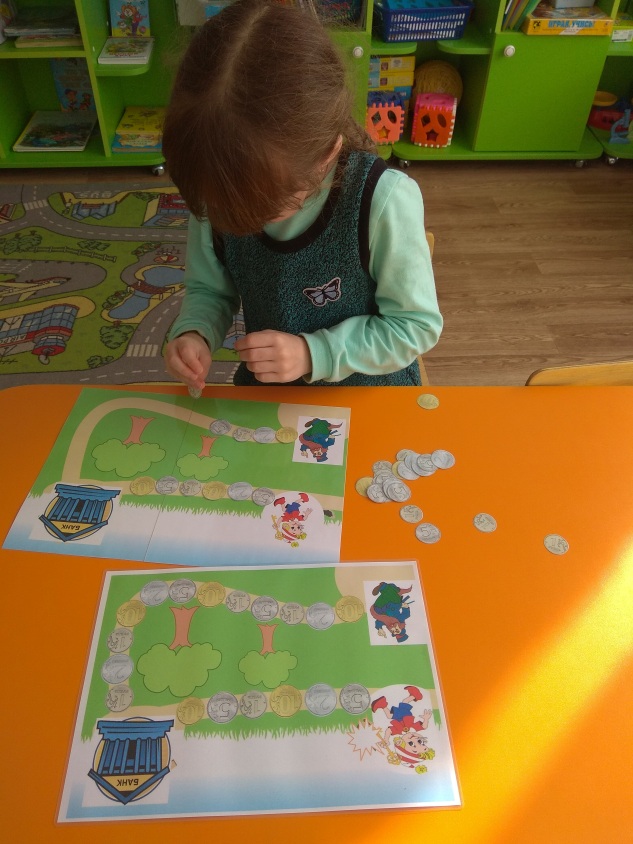 В какой сказке мастерство героя – строителя спасло жизнь ему и его друзьям?
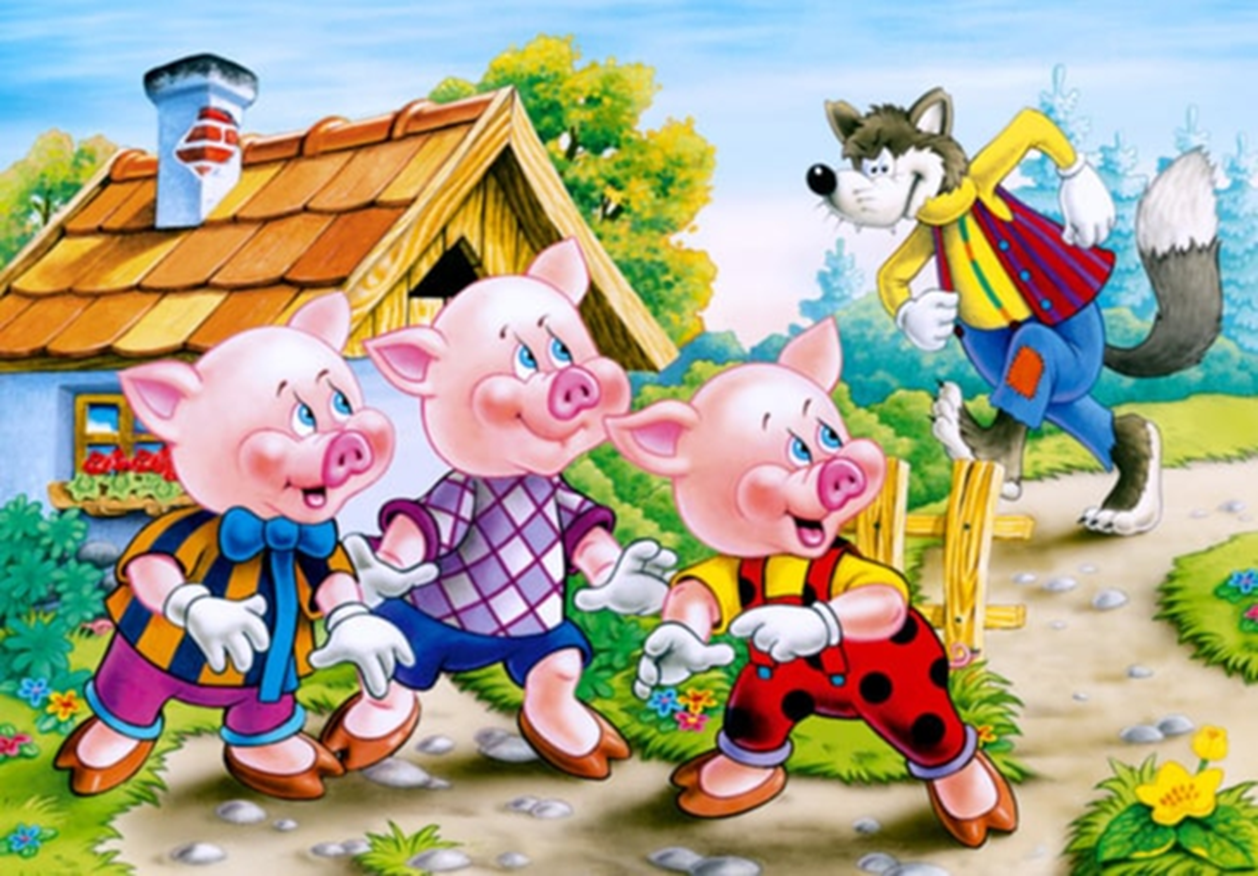 «Три поросенка»
Кто из героев сказок сочетал несколько профессий: дворника, мельника, пекаря?
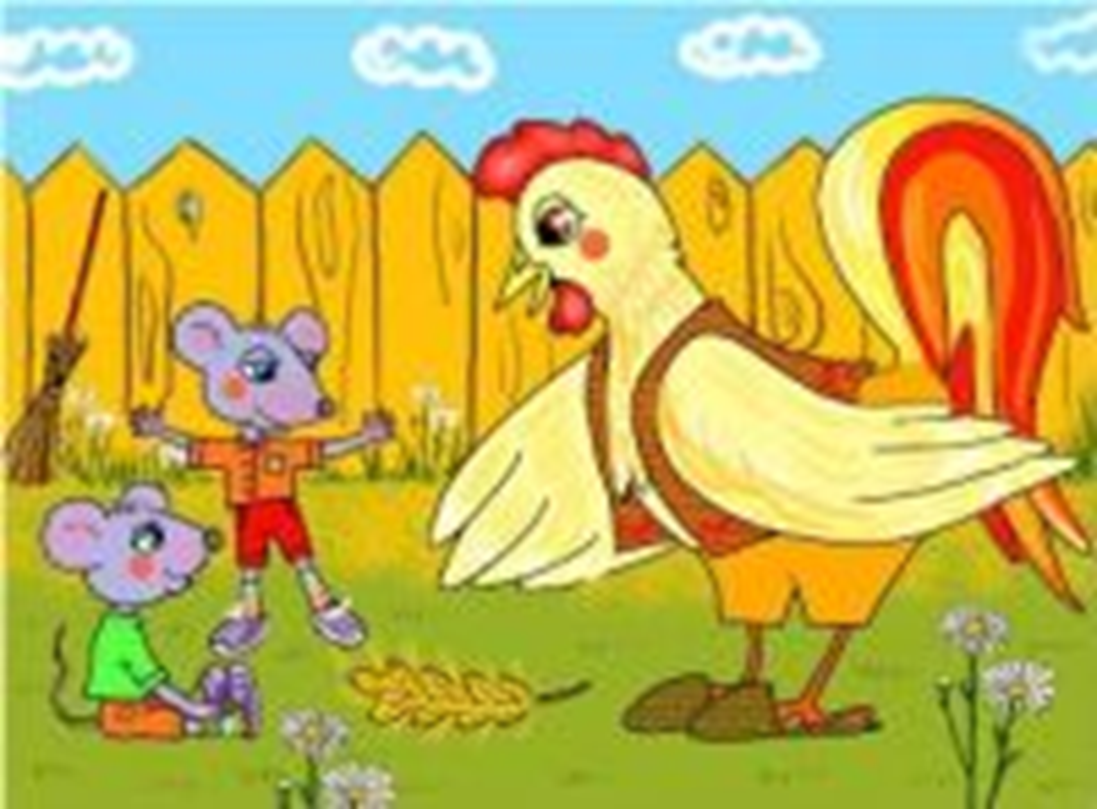 «Колосок»
В какой сказке умение делать рекламу помогла главному герою отблагодарить за доброту?
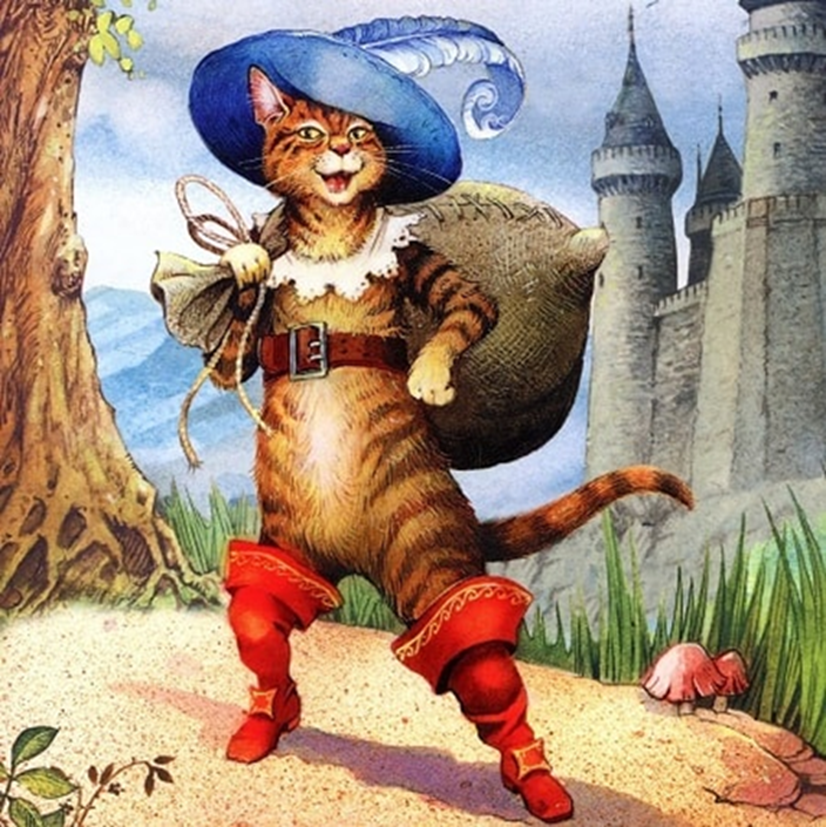 «Кот в сапогах»
В какой сказке реклама сыграла злую шутку с главным героем?
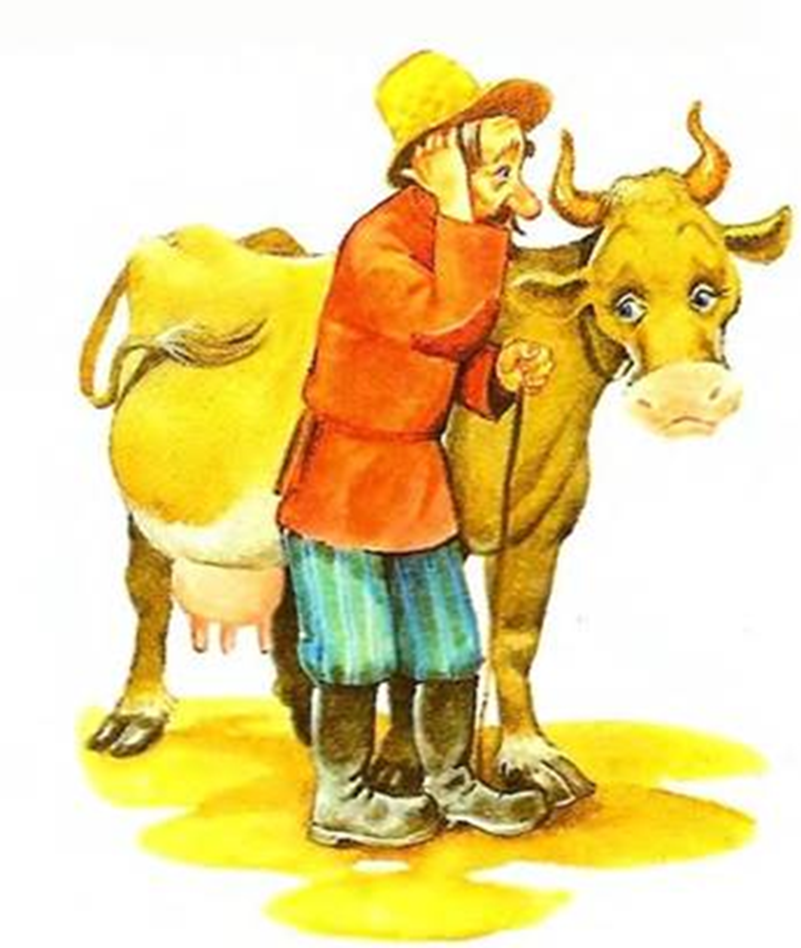 «Как старик корову продавал
В какой сказке сдобное изделие рационального использования продуктов купился на лесть?
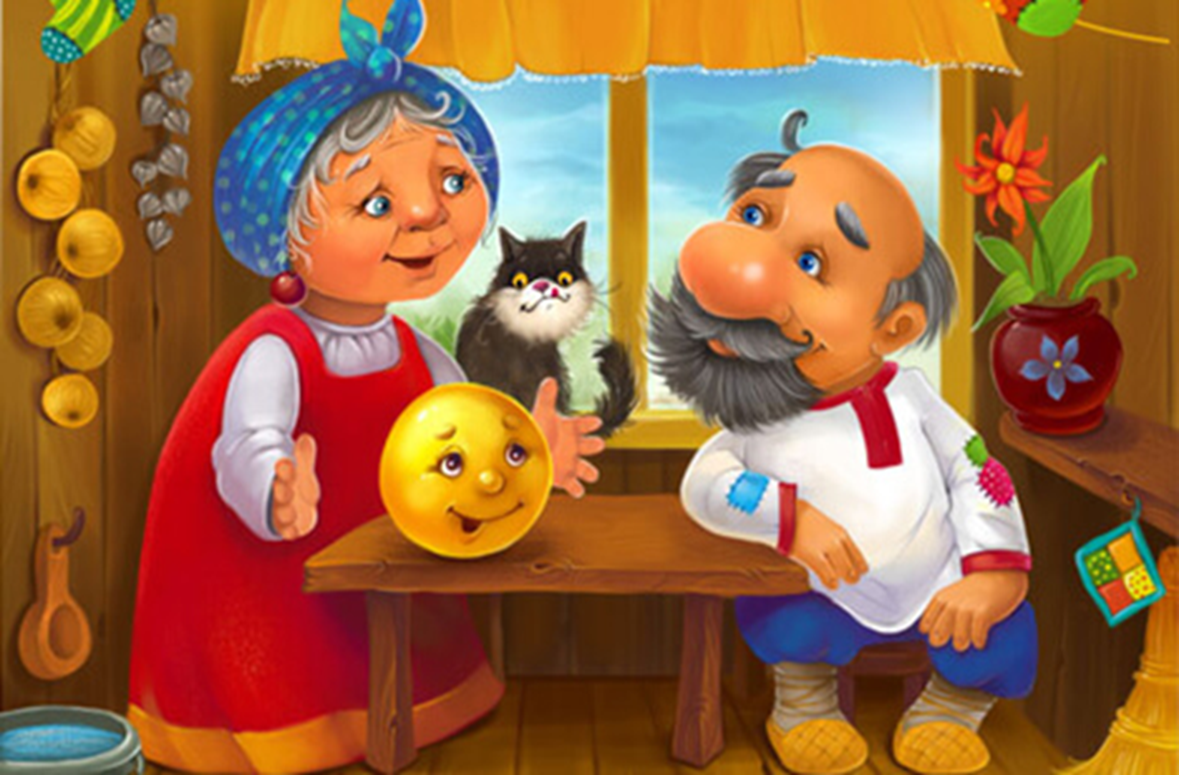 «Колобок»
Герои, какой сказки благодаря рациональному разделению труда имели выгоду в совместном существовании?
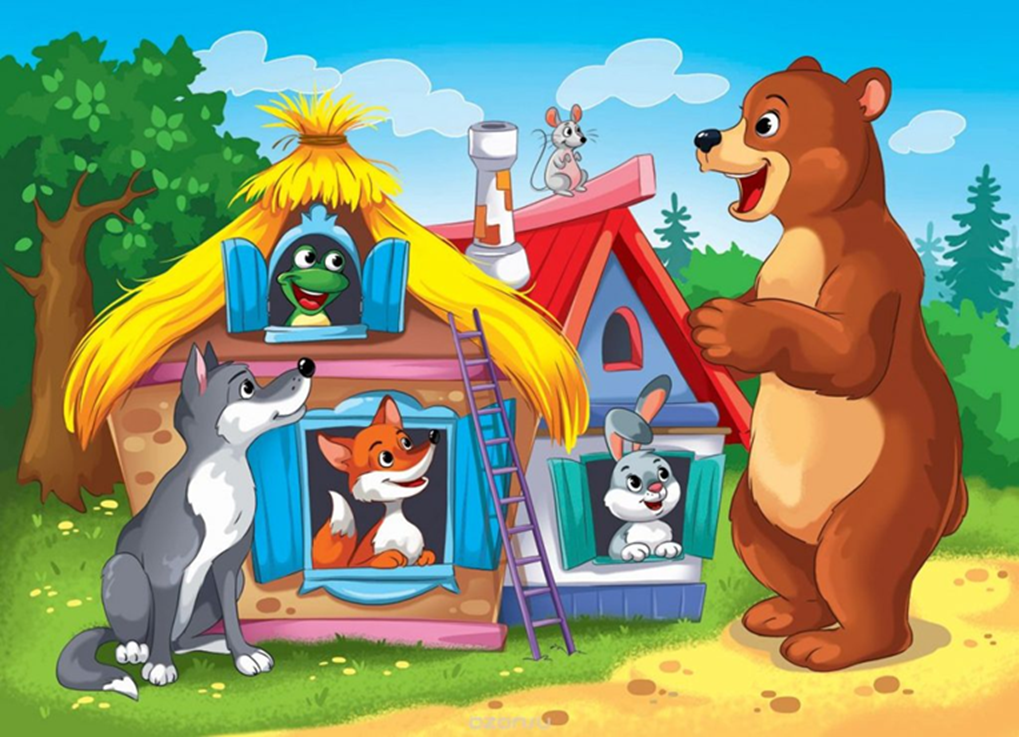 «Теремок»
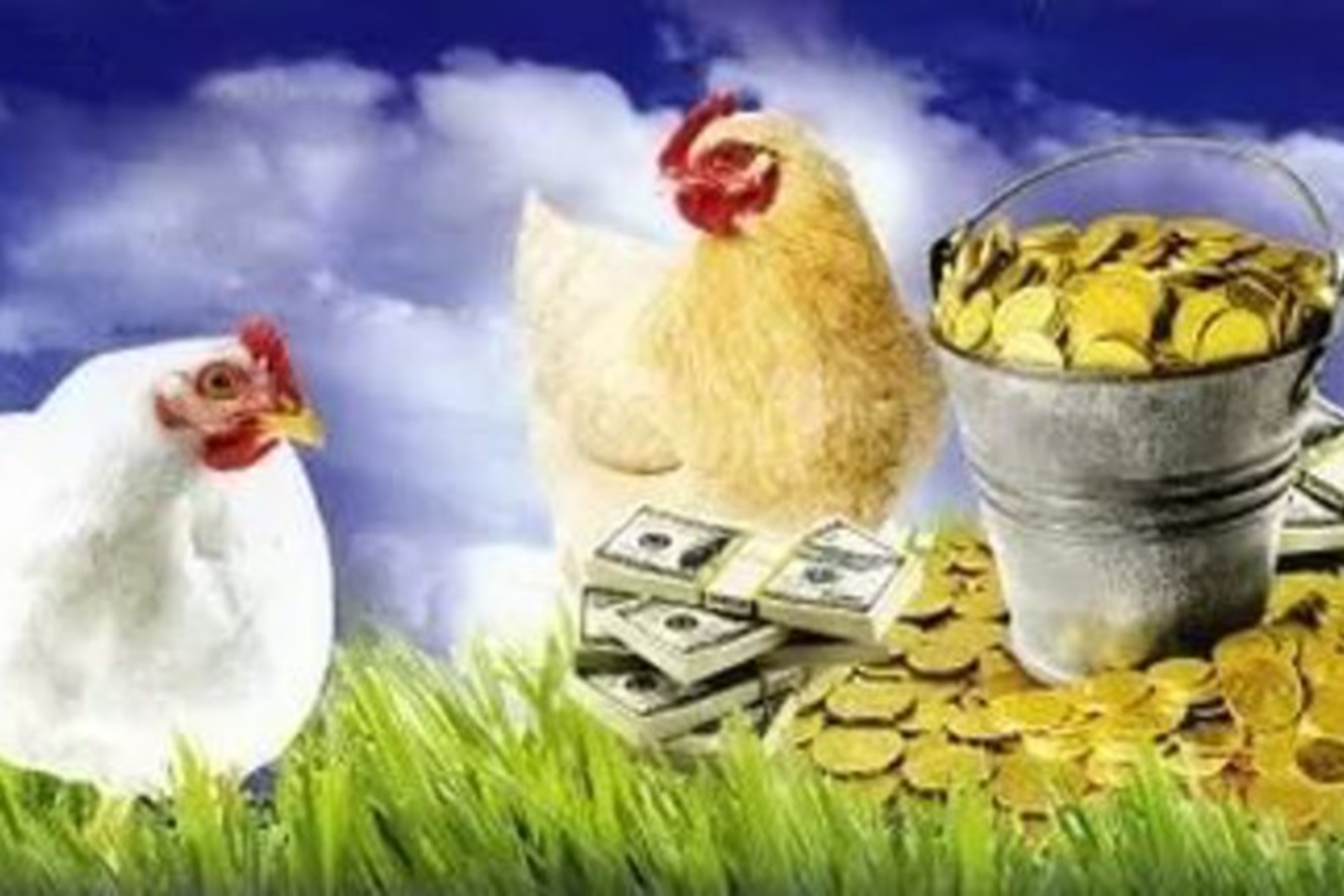 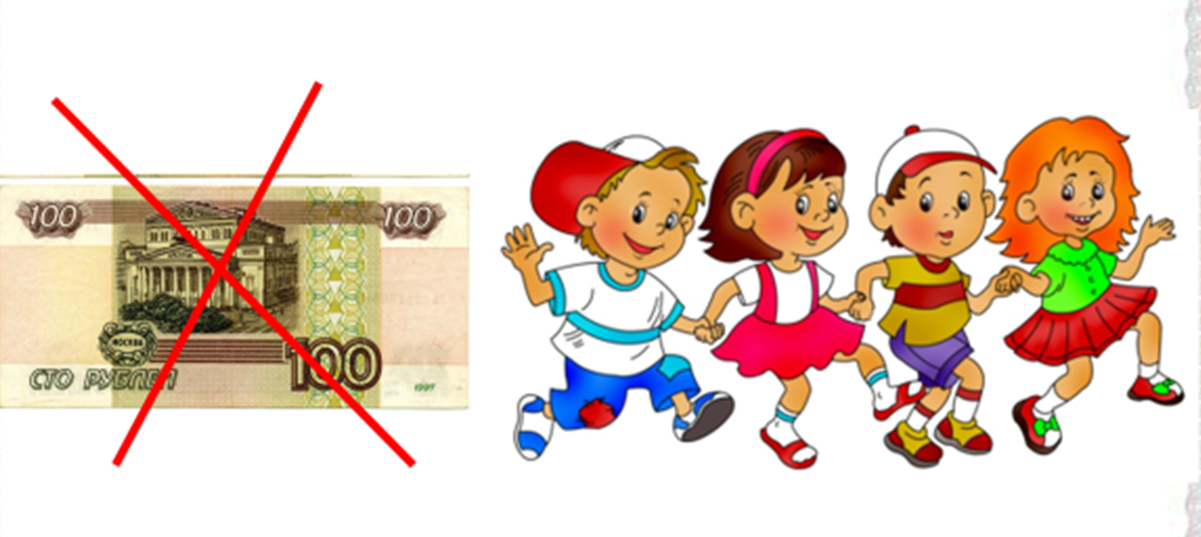 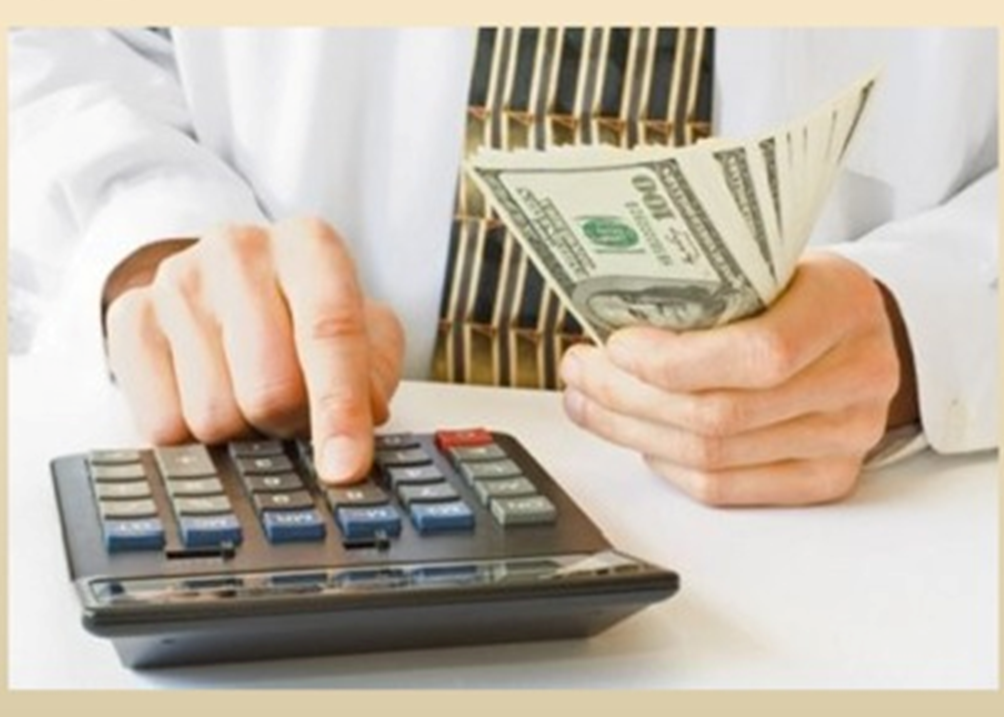 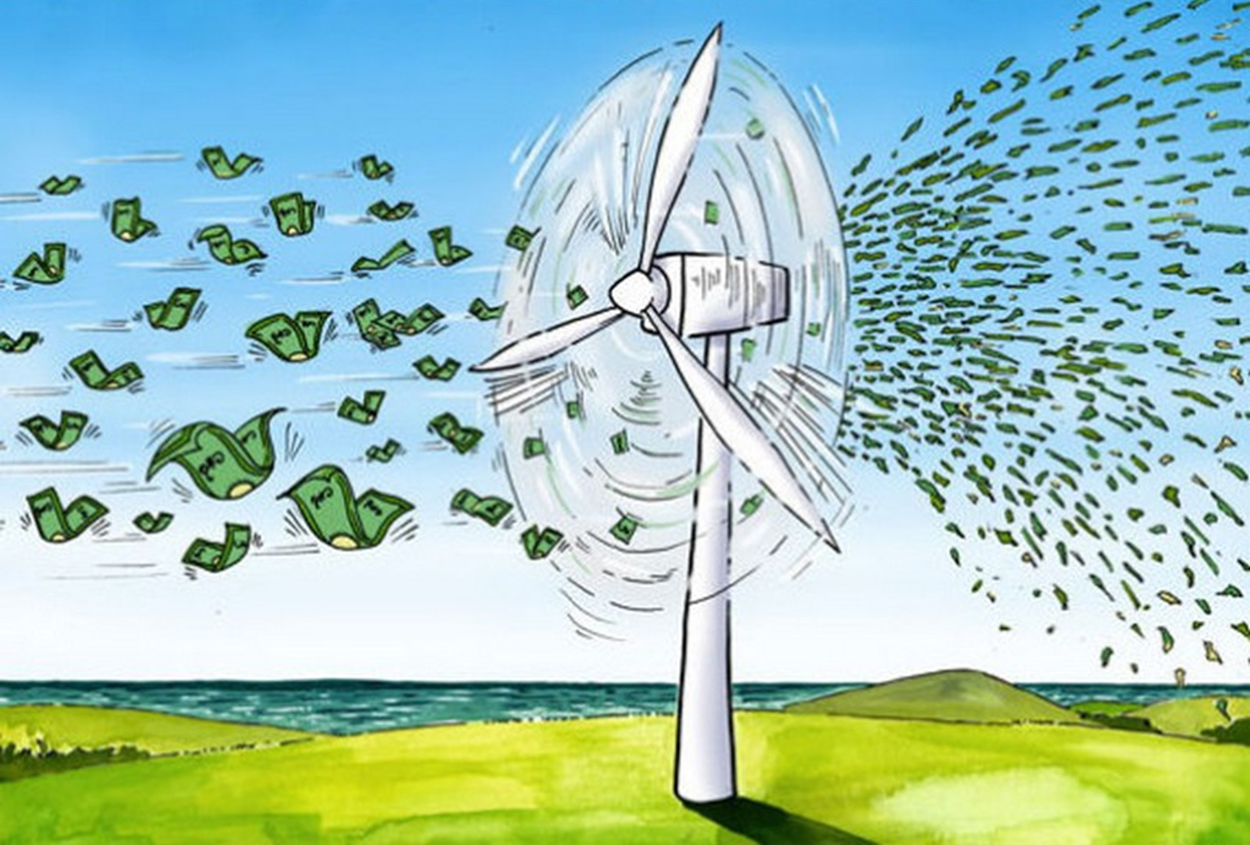 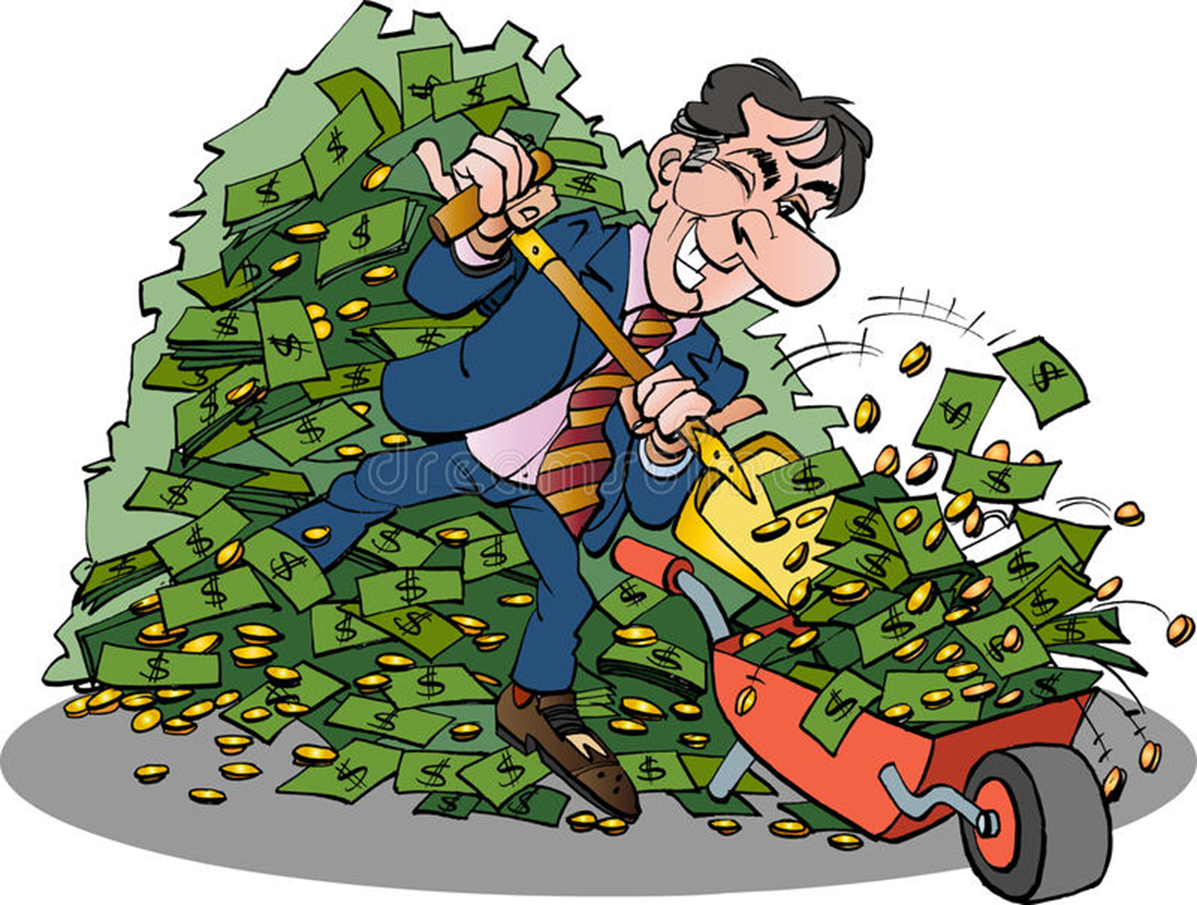 Спасибо за внимание.